Finding Ancestorsusing theInternet
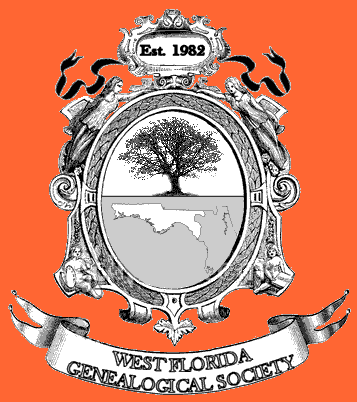 by
Jerry Merritt
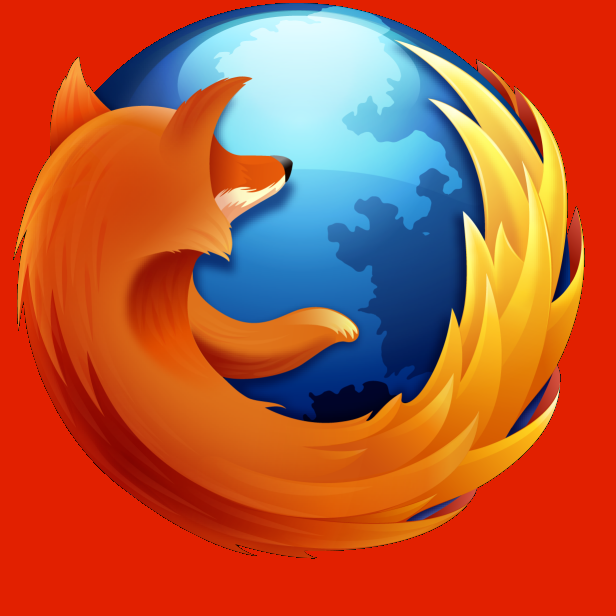 Objectives
Pass on a few simple tips and tricks to maximize your chances of finding what you are looking for.

Show search techniques useful in getting the most out of commonly used genealogy research sites.

Offer some actual examples of how volunteers in the WFGL solved longstanding family history problems.
First – a few simpleTips & Tricks
While we normally think of researching family history using genealogy sites…
Don’t forget Google
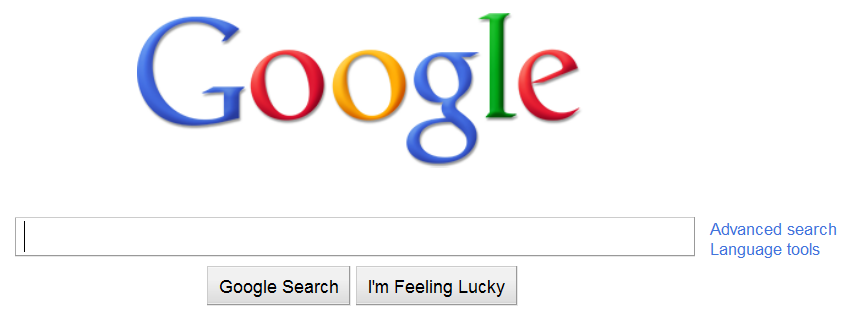 Make the Advanced Page your Homepage
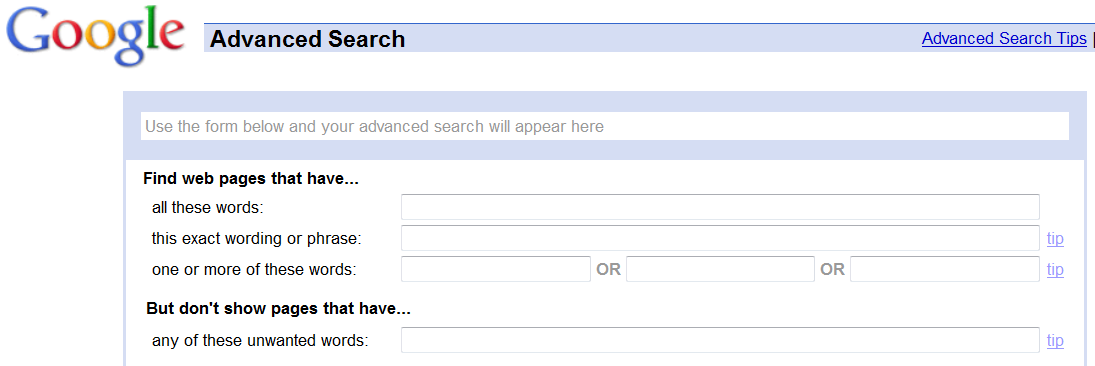 Use First and Last & Last and First
There are many databases totally accessible via Google.
Search for both First and Last & Last and First:
e.g. Isaiah Huston & Huston Isaiah.
Last-First is even more powerful because if Isaiah was listed as Isaiah R. Huston the First-Last search would miss him.
Use all Spellings, Abbreviations and Initials
Robert, Robt, Rob, Rob’t, Robbert, R
William, Wm., Will, Bill, Billy, Billie, W, B, Willie
John, Jno., Jon, Jonny, Jonnie, Johnnie, J
Thomas, Thos., Tom, Tommy Tomas, T
Search an Entire Web Site in one Fell Swoop
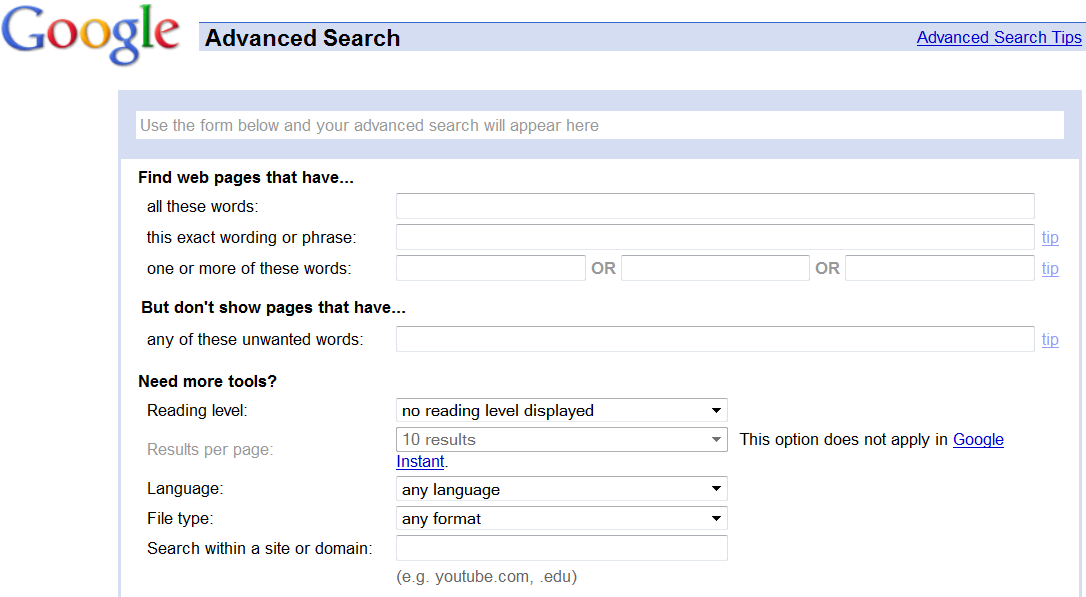 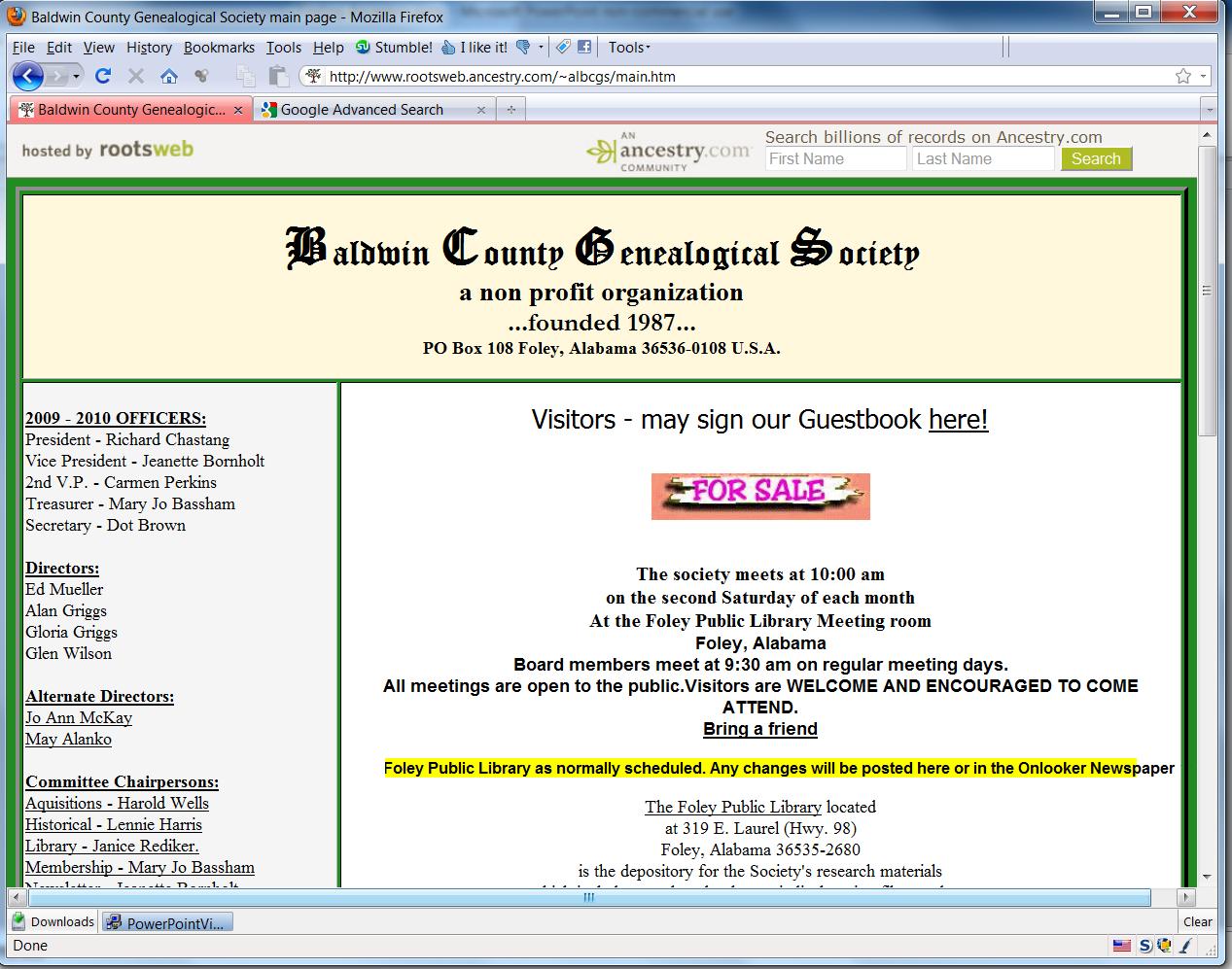 Paste the URL you want      to search into
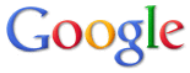 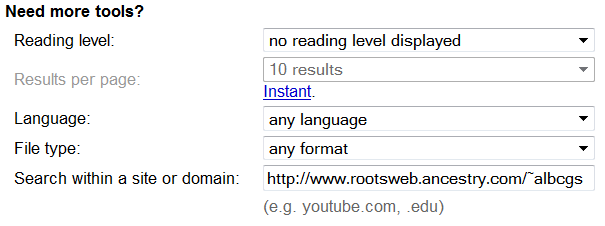 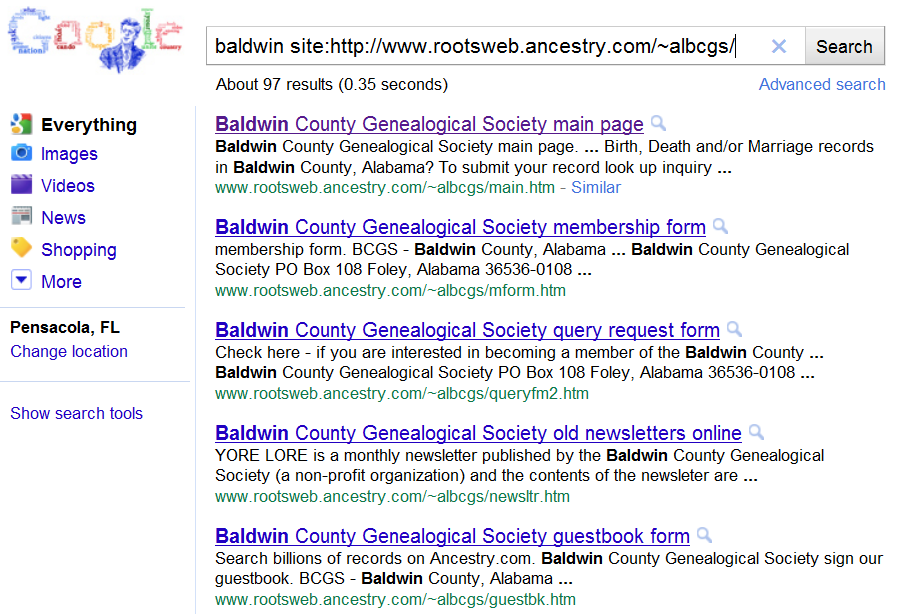 So…
What about some Genealogy Sites to get us started?
Some Great Places to Begin
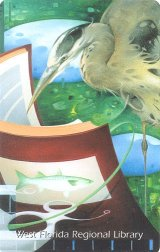 Heritage Quest
Free access with your library card
Begin by signing in at your Public Library
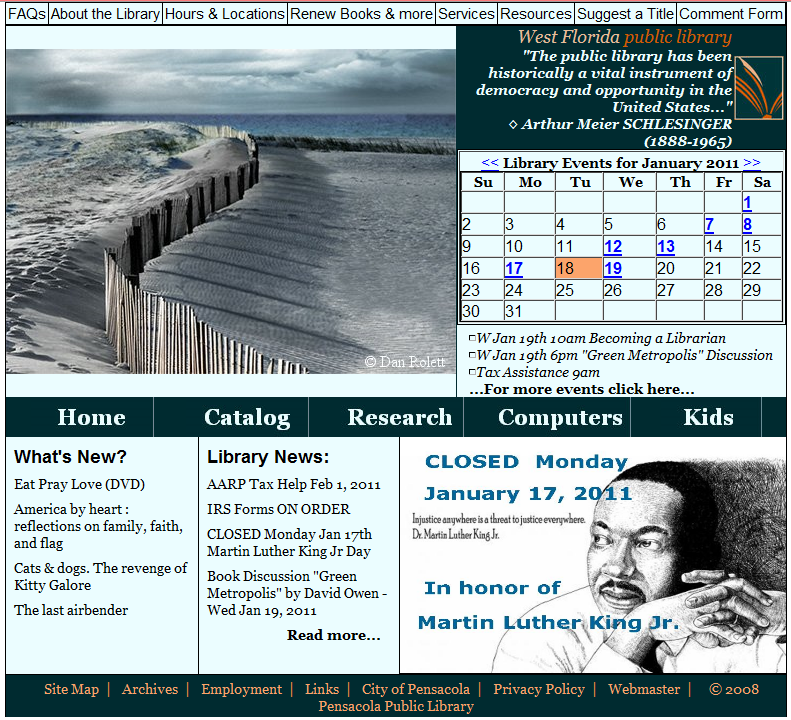 Begin by signing in at your Public Library
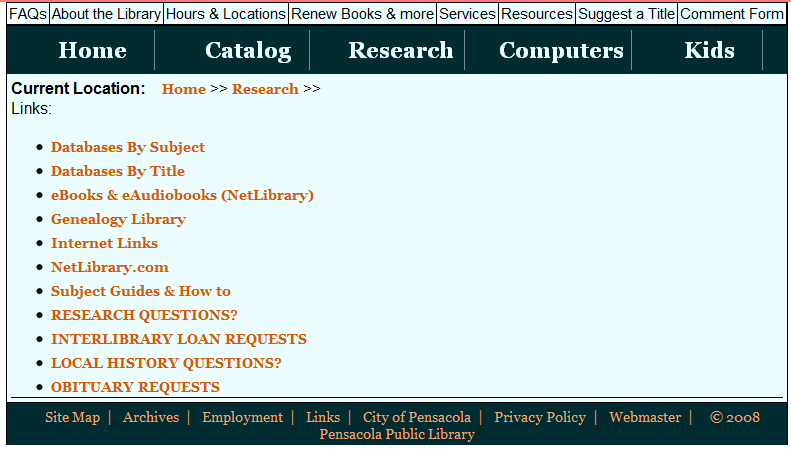 Begin by signing in at your Public Library
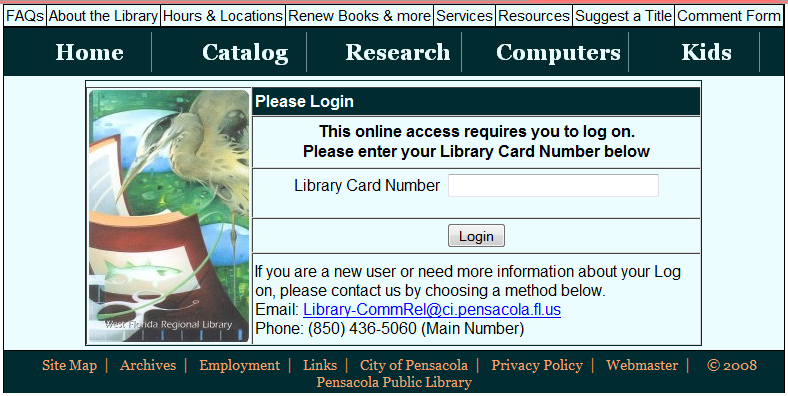 Then make this a Favorite
1234 5678 90
Census Search
Search Box Close-up
Search by First Name
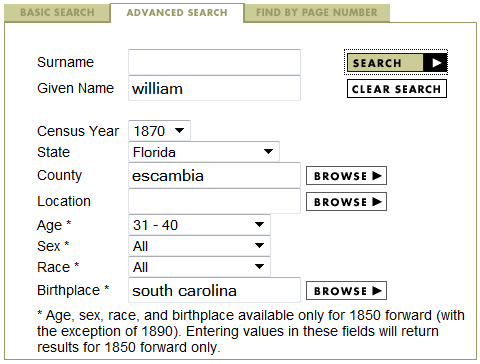 Finding Wm. Mason
No-name Search for Stefen Awlchenne
Search Alphabetical Surnames for a Close Match
All-Census Search
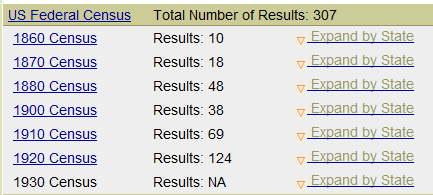 Using the Sort Menu
Sorting the List
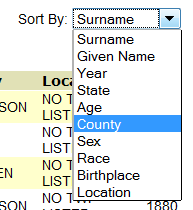 HQ Limitations
No “smart” name search
If you want Smith and the census has Smyth…
Only head of household listed except in 1880
No 1830, 1840 or 1850 census search
But, you can still Browse those censuses
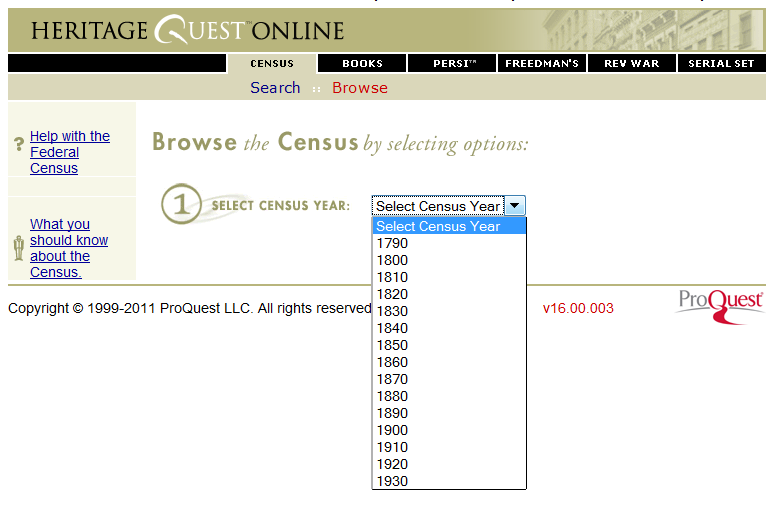 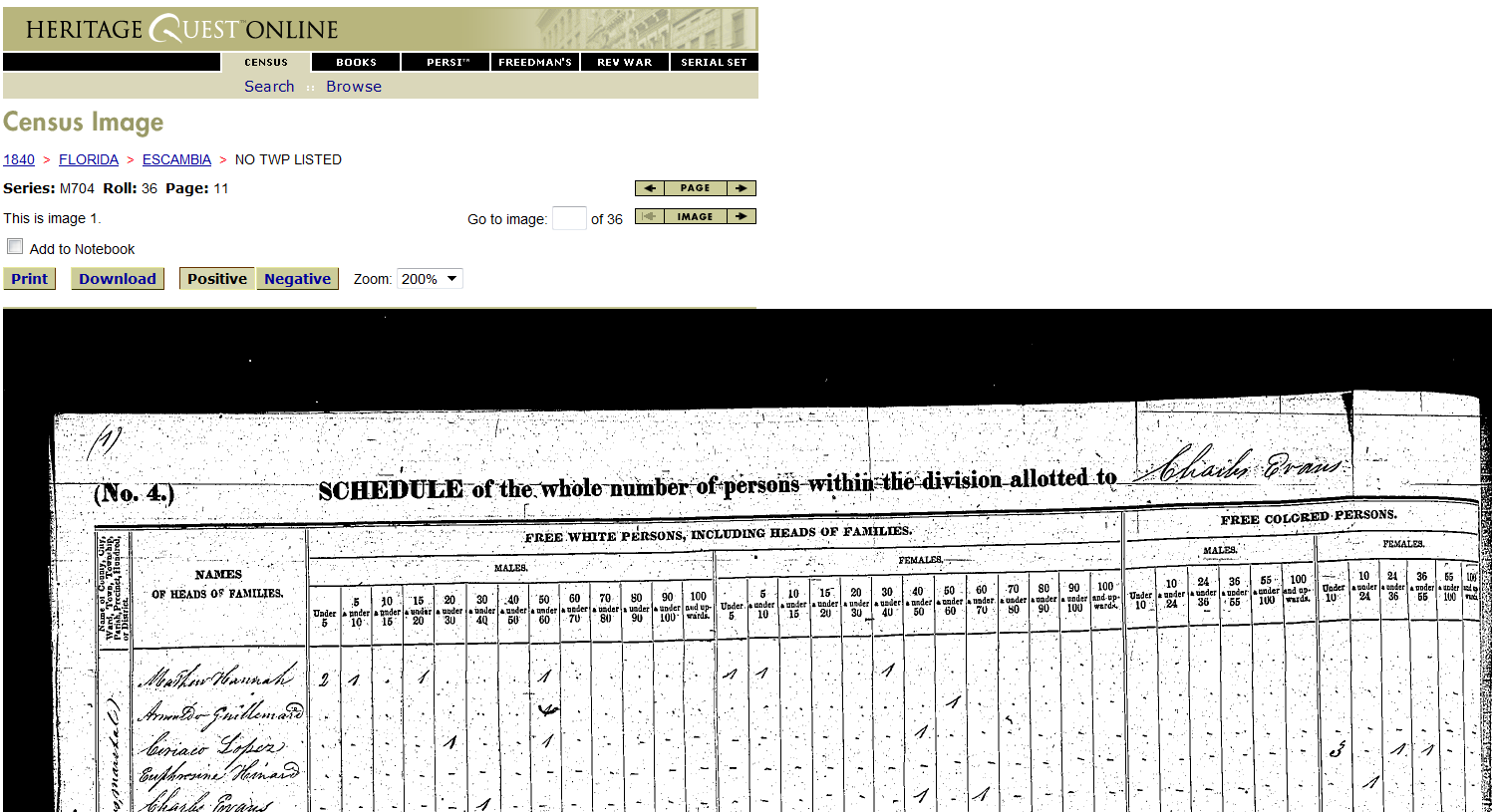 So, now you have your family lineage all wired together except for….
Some More Great Places to Begin
Heritage Quest
Family Search
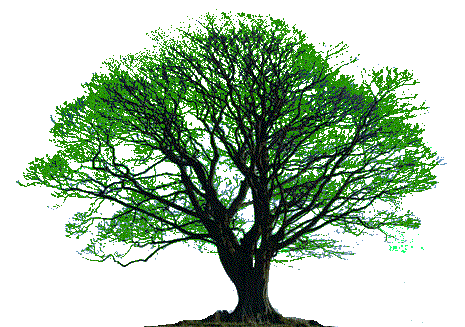 BTW
The Pilot site and Beta site have the 1850-1920 censuses with all-name indexes.
Just scroll down to United States on the list of offerings where we looked up the Florida Death Certificate.
Some More Great Places to Begin
Heritage Quest
Family Search
Rootsweb’s WorldConnect
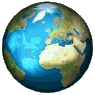 WorldConnect Search
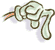 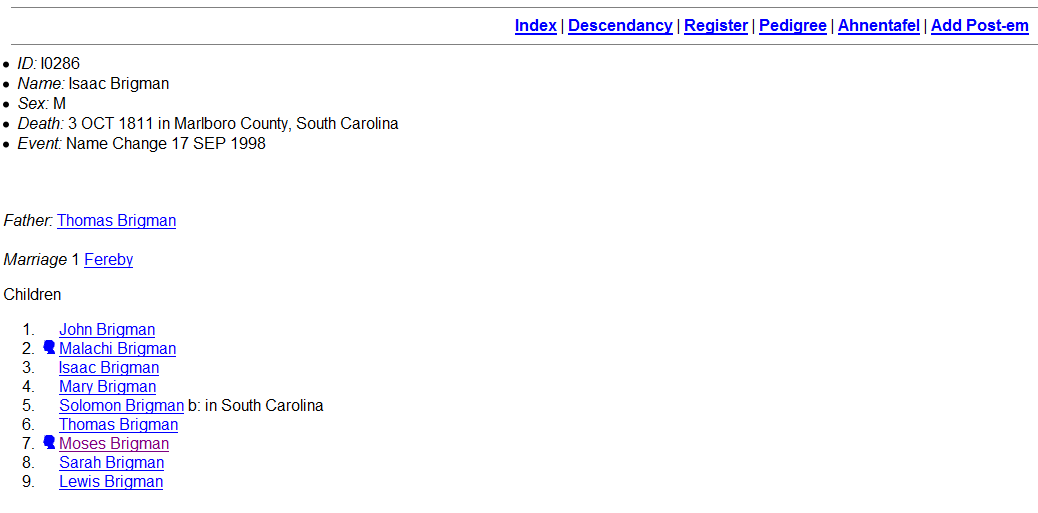 So now you’ve found that missing ancestor
And you’d like to get to 				      know them a little better.
Even More Great Places to Begin
Heritage Quest
Family Search
Rootsweb’s WorldConnect
Ancestry
Tracing oral traditions passed down for 150 years
A story from slave days
Richard Winston’s mother was named Adeline
Adeline was a 16 year old slave when she had Richard
Richard’s father was a slave owner
Richard was very light-complected – almost white
Richard was born in Shelby County, TN about 1860
1860 Slave Schedule of Shelby County, TN
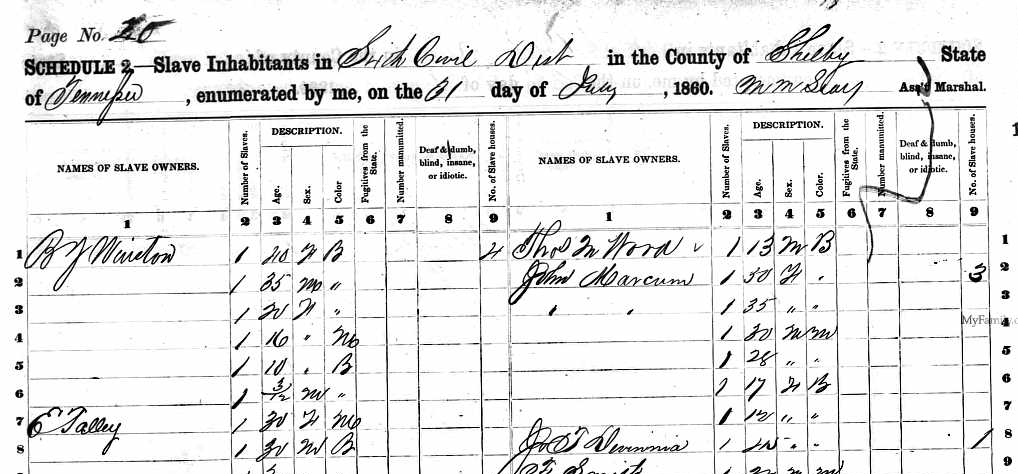 Zooming in on B.Y. Winston
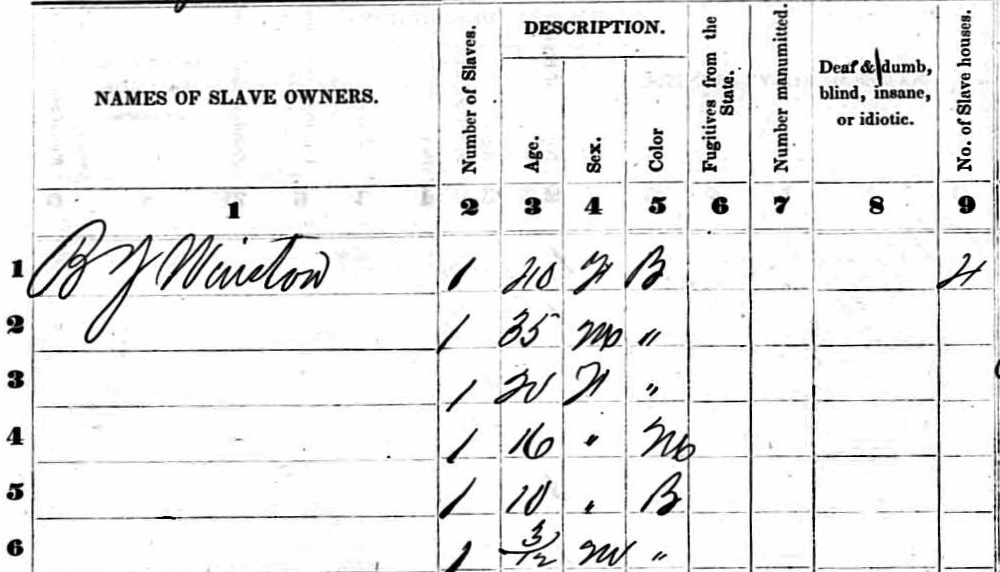 Researching Benj. Winston
Going back to WorldConnect we look for Winstons
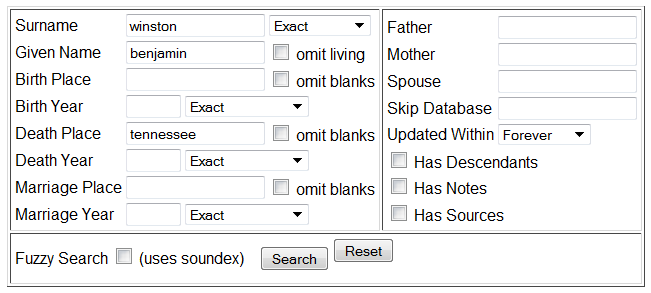 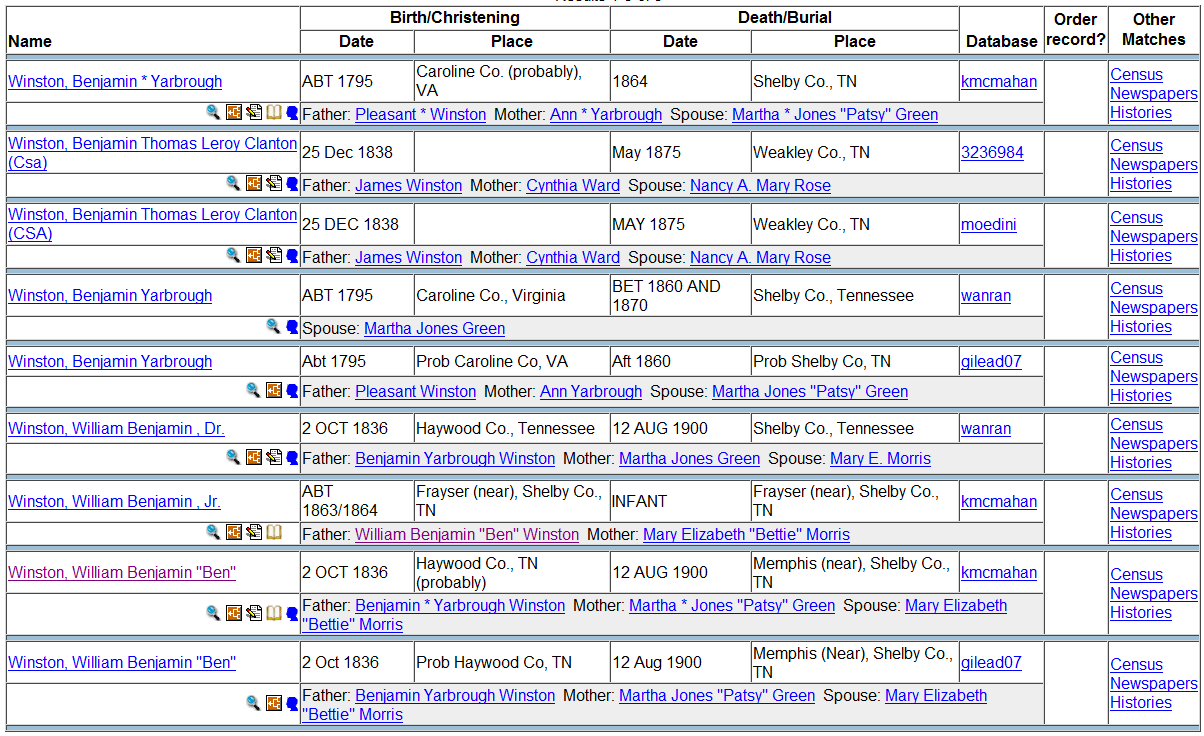 Follow Up
Contact with McMahon led to:
A pedigree back to the 1500s
A photo of Benjamin
A photo of his son – the father of Richard
An ongoing research effort between the families
A chance for more detailed research in Memphis
e.g.  Slave records to find Adeline’s mother, marriage records for Adeline, Freedman’s documents, etc.
Follow Up
An ongoing DNA study of the Winston family provides a chance to prove this link conclusively
Finding has made Marilyn a legend at her family reunion

And then from the 1850 slave schedule we have this:
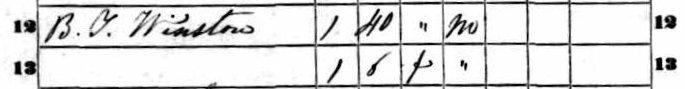 BLM
Bureau of Land Management.
Of course, you can use it to find land records, but…
We are going to use it to find other families allied to Bowmans.
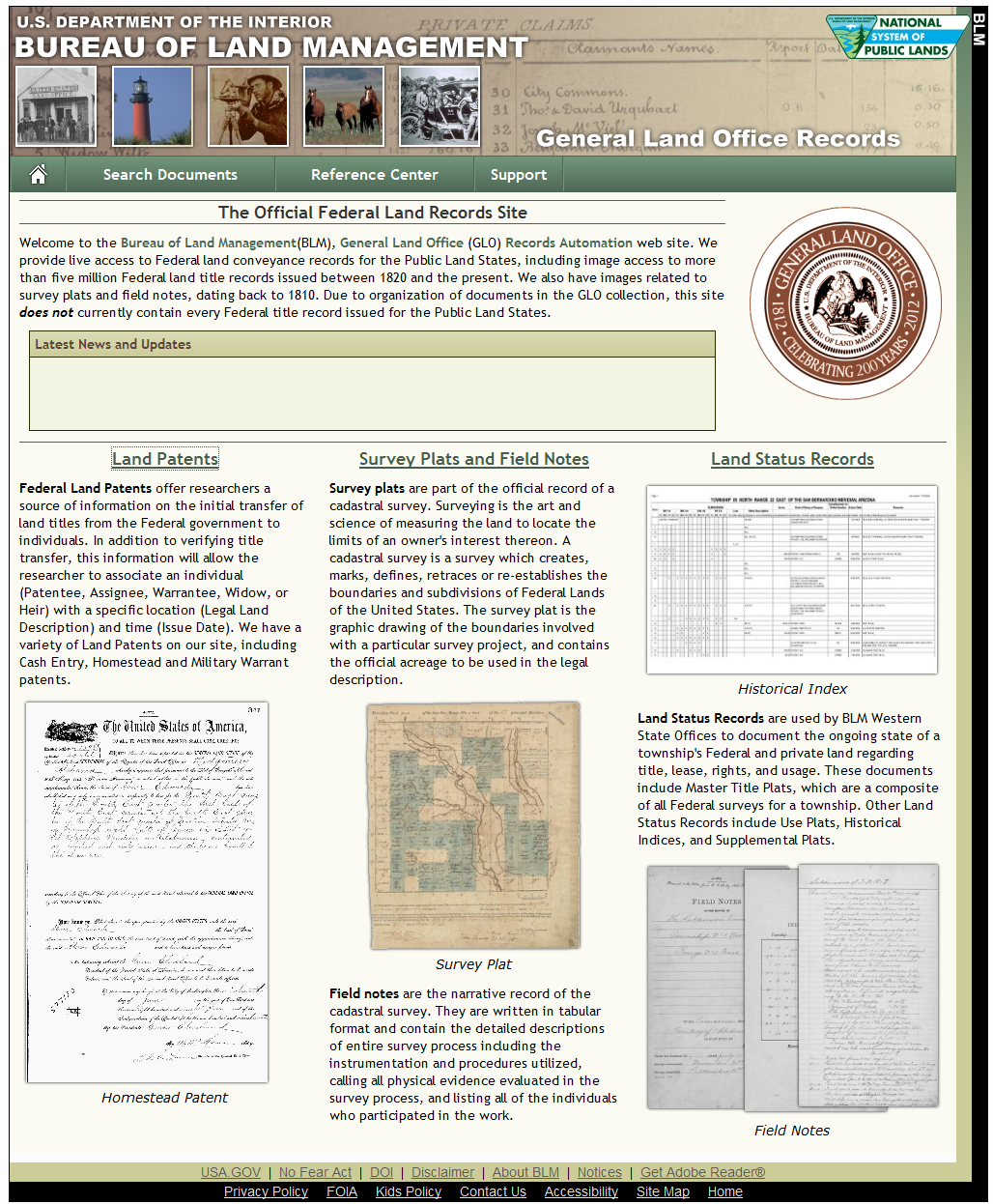 Look for Bowman
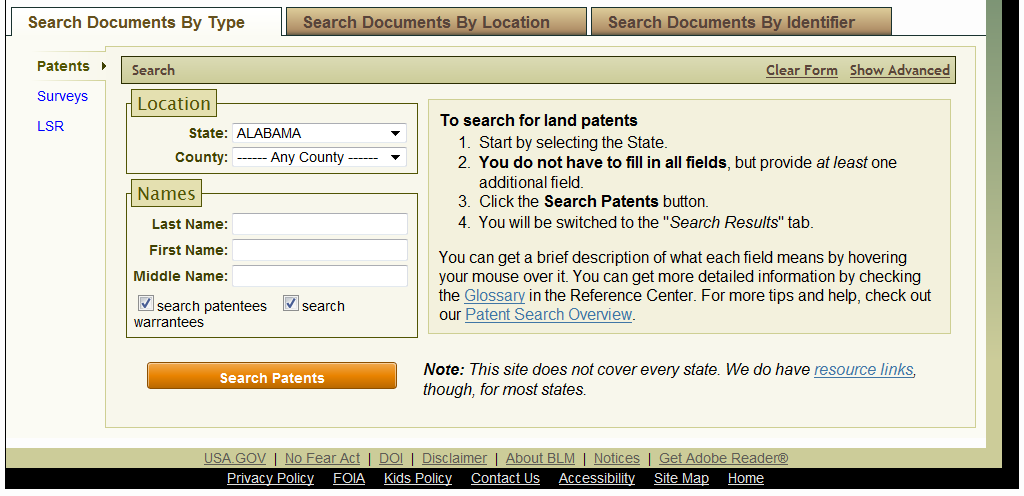 Picking up Township, Range and Section
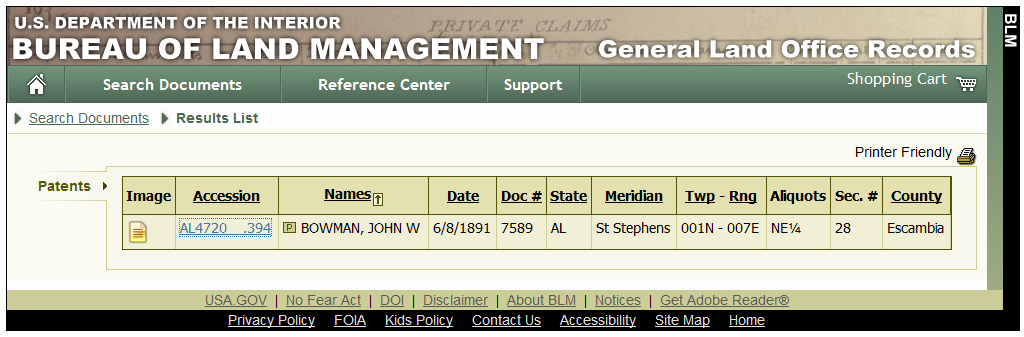 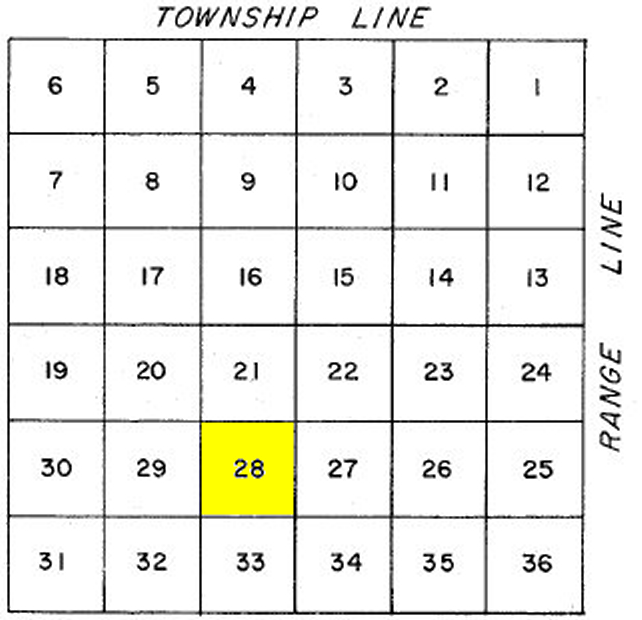 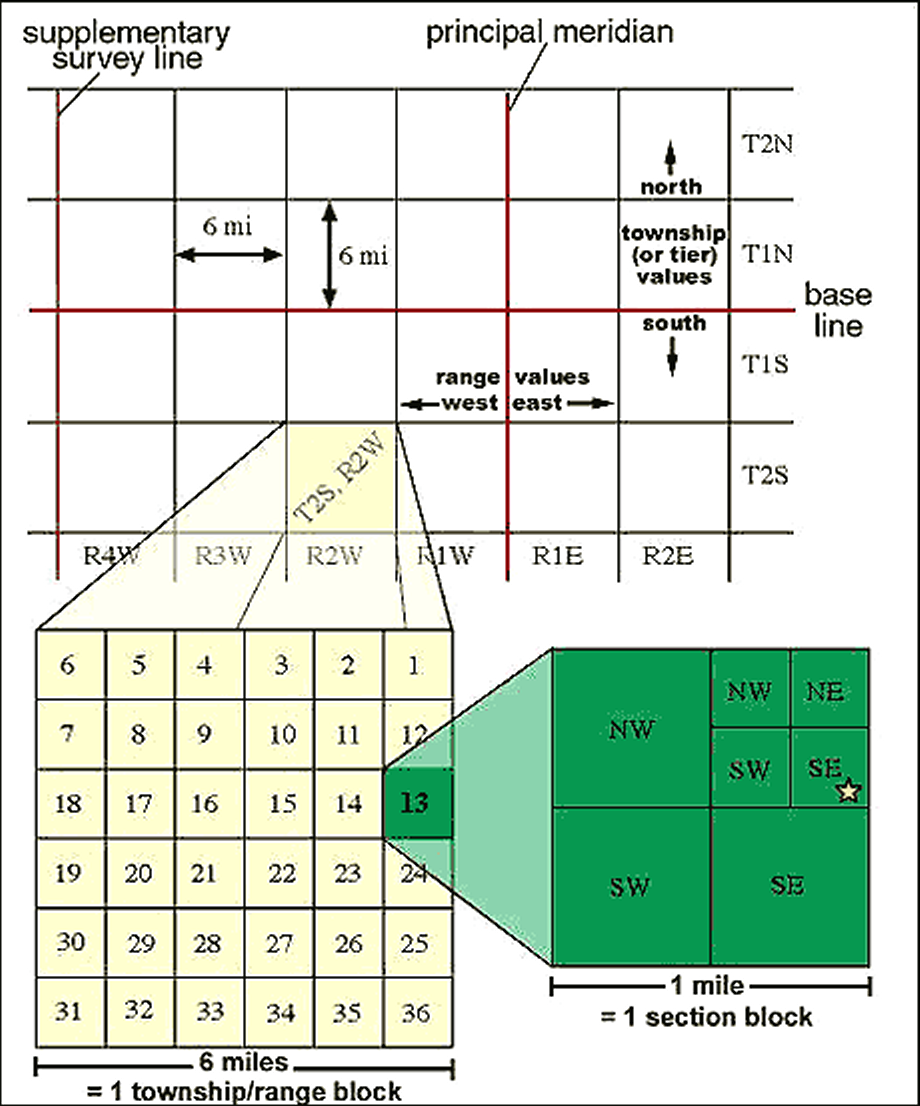 Going toAdvanced Search
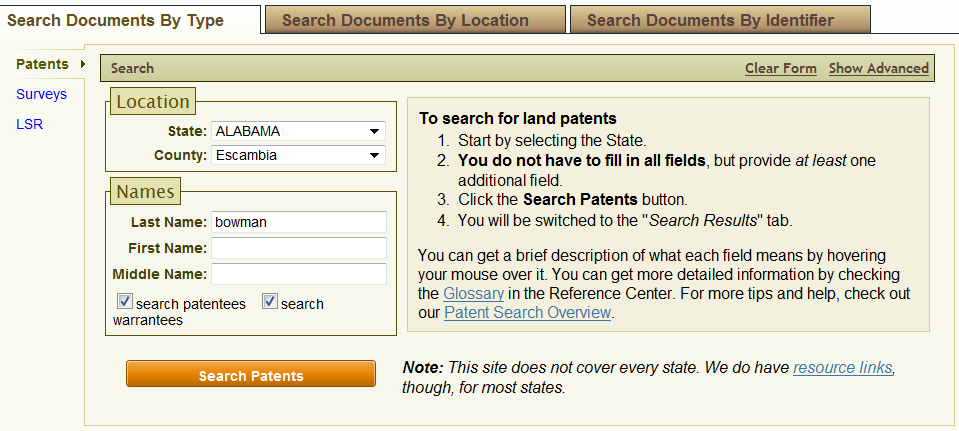 Searching entire Sections
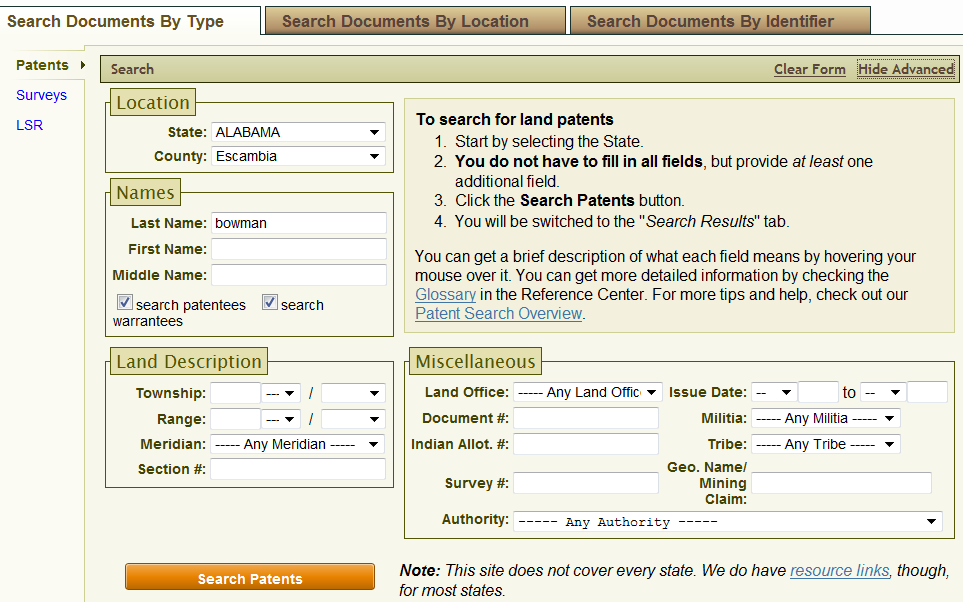 Searching entire Sections
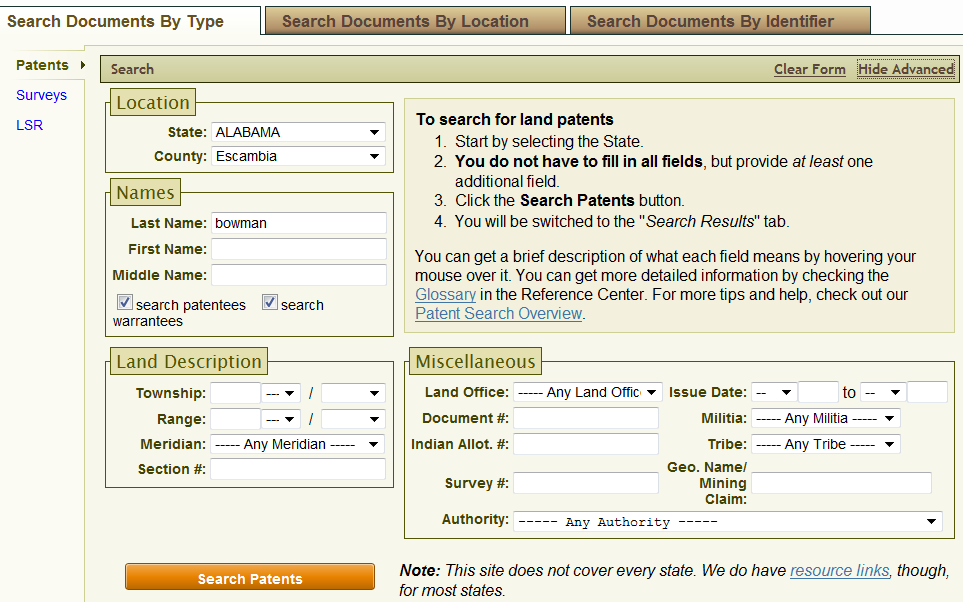 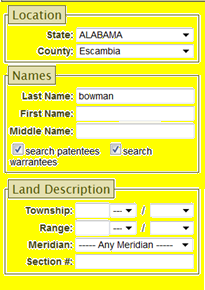 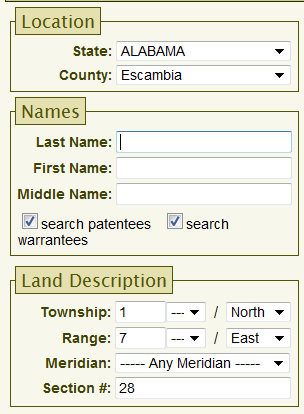 Leave Empty
Everyone in Section 28
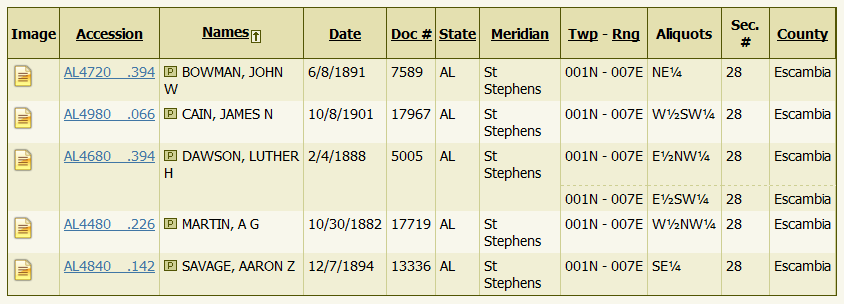 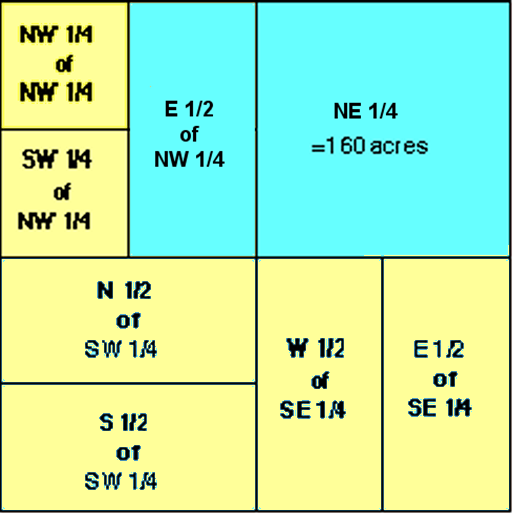 DAWSON
BOWMAN
Expand to surrounding sections
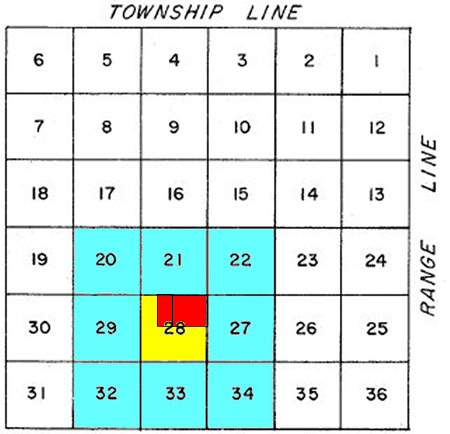 Expanding the search to all states
Go to the bottom of the dropdown menu on the state selection box.

Select “–---- Any State -----”
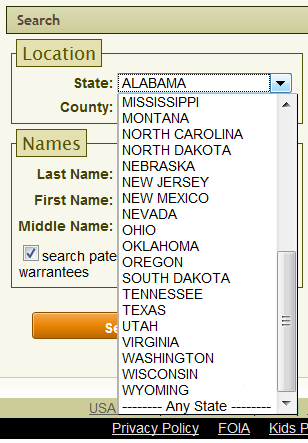 Summary
Search using all potential variations in a name.
Look for Advanced options in web sites.
Use Filtering options to compensate for searches that aren’t producing using a name only.
Don’t depend on one site, like Ancestry, for all data.
Visit as many different sites as possible.
Contact the people who have posted applicable info.
Attend WFGS to learn of new sites as they come on line.
Never give up.
A Final Example from The Genealogy Library
First Name – Leila
Last Name – Perhaps Beale
Status – thought to have been previously married
Former Married or Maiden Name – Unknown
Census Data – only found in one census
Present Husband - Edward Aymard
Other Data – None
Years Spent Searching – Many, many.
There was obviously no point in using the usual databases in this search.

After trying a few other obscure sources….
Some Not So Well-Known Places
Library of Congress – Chronicling America
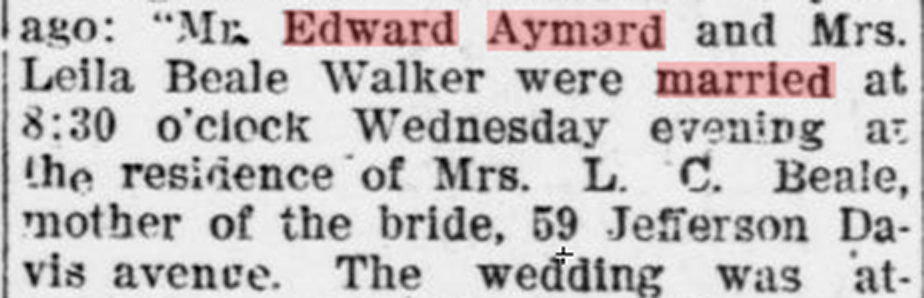 Thus proving Lee Scott’s Law
It’s written down somewhere.

  You just have to find it.
The End